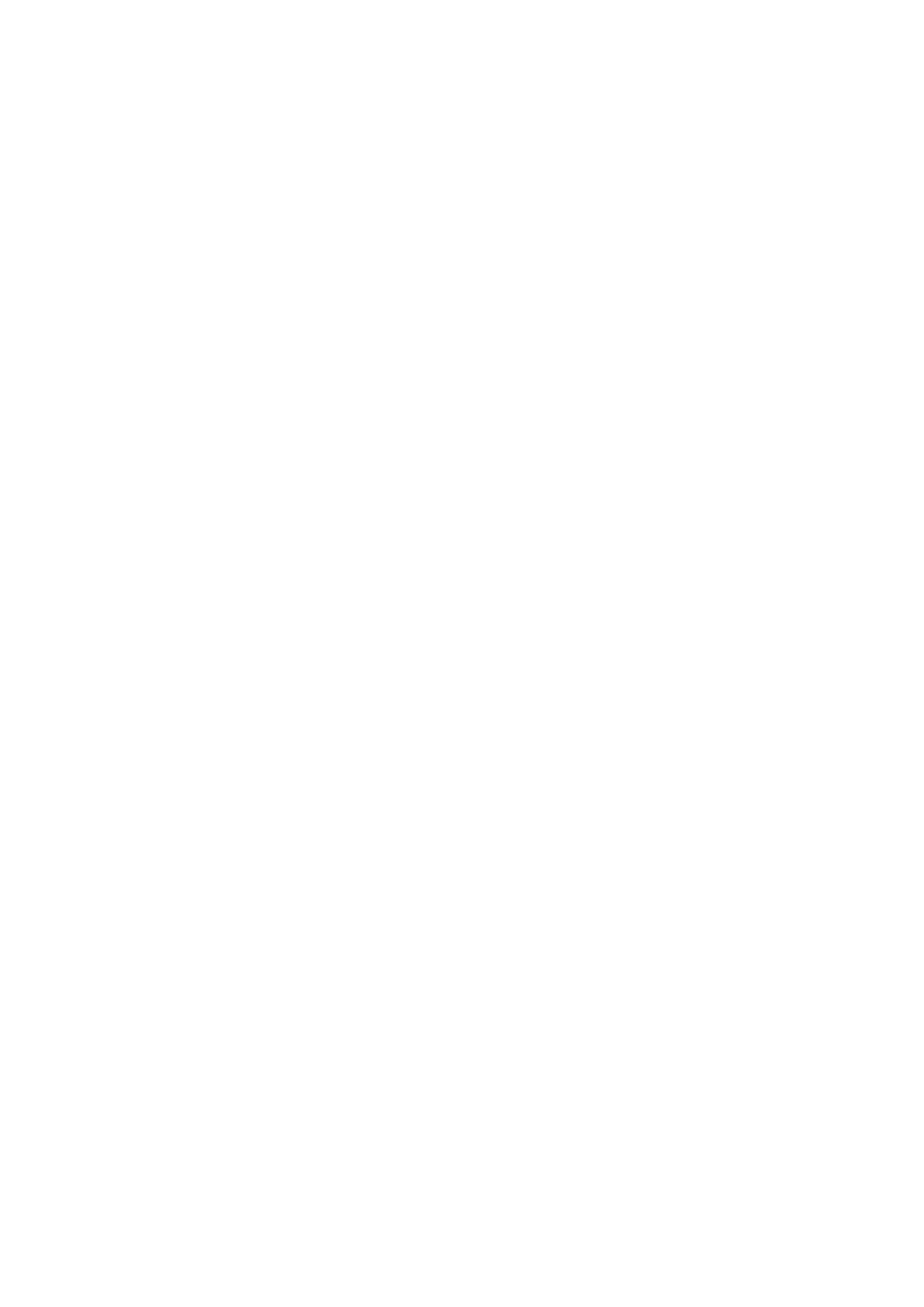 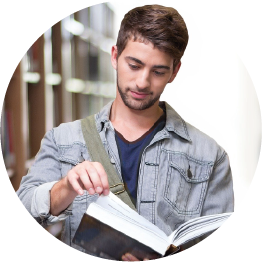 GIOVANNI CRONA
ACCOUNT MANAGER
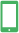 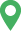 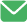 Bilzen, 17218 USA
mail@domain.ltd
986-462-6578
PROFILE
Lorem ipsum dolor sit amet, consectetuer adipiscing elit, sed diam nonummy nibh euismod tincidunt ut laoreet dolore magna aliquam erat volutpat. Ut wisi enim ad minim veniam, quis nostrud exerci tation ullamcorper suscipit lobortis nisl ut aliquip ex ea commodo.
EDUCATION
WORK EXPERIENCE
Project Management
University of Detroit Mercy, 
2005 - 2008,United States

Business Foundations
University of Virginia, 
2001 - 2005,United States

Business Administration
University of Detroit Mercy,
1997 - 2001,United States
PROJECT MANAGER | 2018-2021
Cisco Systems, Inc., Austin, TX, United States
On-boarded US customers who purchased Cisco Smart. 
Net Total Care (SNTC) Portal and Common Service Platform Collector (CSPC).
Responsible for 25 customers consistently and surpassing goals quarter over quarter, utilizing Salesforce to track.
Focused on Customer Experience and Customer Success with advanced understanding of the Cisco portfolio.
Updated and managed the Deployment Playbook to ensure Internal information current.

PROJECT MANAGER | 2018-2021
Cisco Systems, Inc., Austin, TX, United States
On-boarded US customers who purchased Cisco Smart.
Net Total Care (SNTC) Portal and Common Service Platform Collector (CSPC).
Responsible for 25 customers consistently.
Focused on Customer Experience and Customer Success with advanced.
Ensured full training of Smart Net Total Care (SNTC) Portal and coordination with SMEs for configuration of service.
ACHIEVEMENTS
Finished Top 3%, Master of Industrial Design, Heiman University, 2017

Graduated Top 10%, BS Industrial Engineering, West Winslough University, 2015
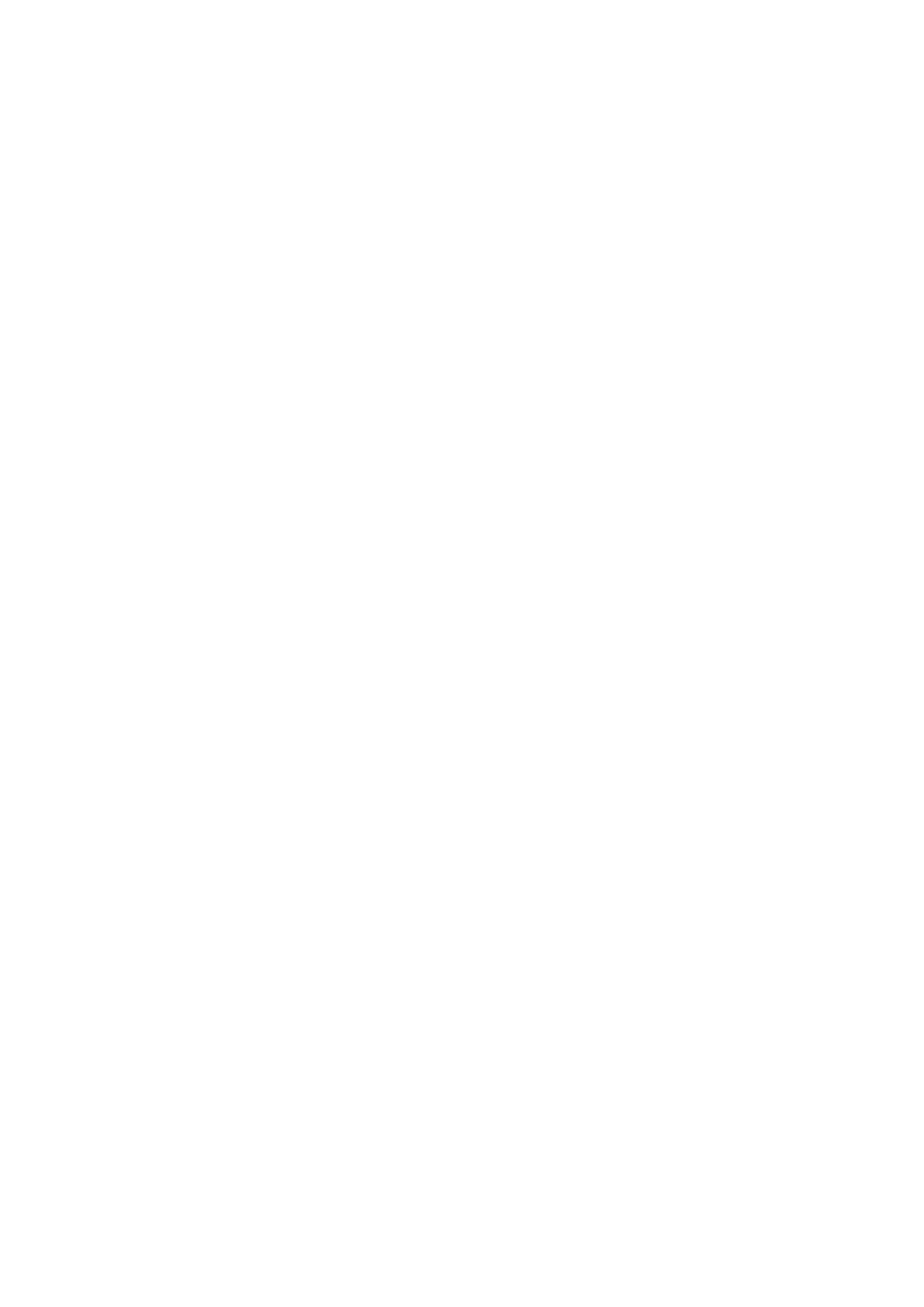 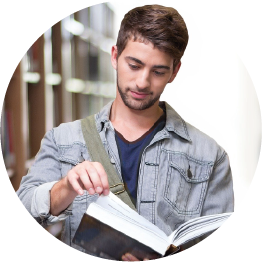 GIOVANNI CRONA
ACCOUNT MANAGER
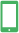 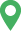 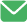 Bilzen, 17218 USA
mail@domain.ltd
986-462-6578
SKILLS
CONTINUED WORK EXPERIENCE
LANGUAGES SKILLS
German

English
PROJECT MANAGER | 2018-2021
Cisco Systems, Inc., Austin, TX, United States
On-boarded US customers who purchased Cisco Smart.
Net Total Care (SNTC) Portal and Common Service Platform Collector (CSPC).
Responsible for 25 customers consistently.
Focused on Customer Experience and Customer Success with advanced.
Ensured full training of Smart Net Total Care (SNTC) Portal and coordination with SMEs for configuration of service.
COMPUTER SKILLS
Microsoft Office

FreeAgent CRM, Thryv

NetSuite, Claritysoft
INTERPERSONAL SKILLS
Work under Pressure

Analytical Skills

Communication/Leadership

Multi-tasking
CERTIFICATES
Sales Acceleration Center - ISAC for Sellers | 12/2017
Proven to have effectively applied newly practiced skills to grow pipeline, accelerate the sales cycle and increase revenue attainment.

Selling Profession Certification | 03/2015
Experienced sellers, recognized for demonstrated expertise and professionalism. 

Design Thinking Practitioner | 19/2014
Acquired knowledge of applying Design Thinking and its value.

Cloud & Cognitive Patterns | 21/2011
Strategic point of view for Architecting for Disruption to win in the Cloud & Cognitive Era.
REFERENCES
Mrs. Abbie Hoppe
Account Executive
391-480-4487
mail@domain.ltd

Layne Medhurst
Account Manager
323-120-4264
mail@domain.ltd
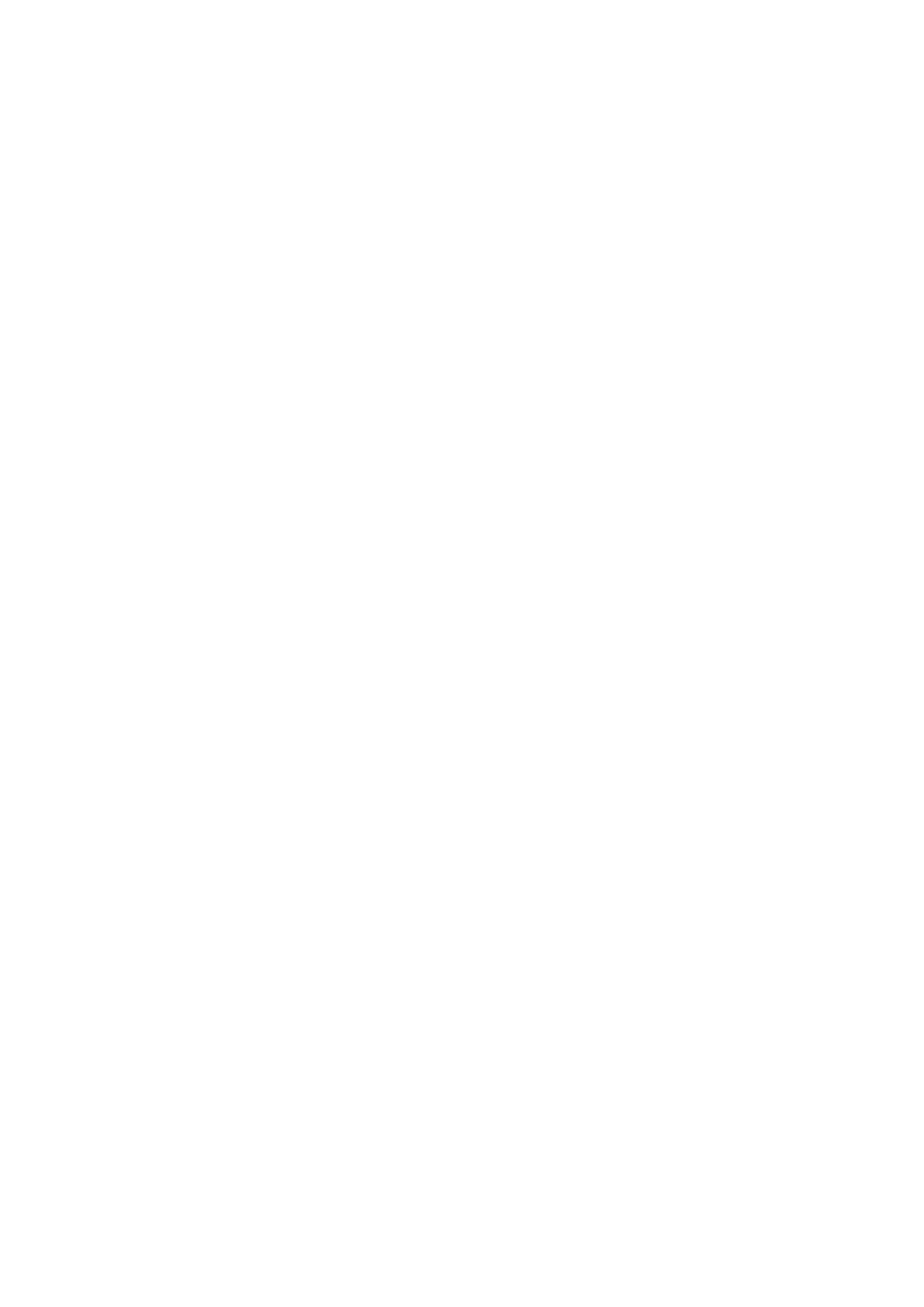 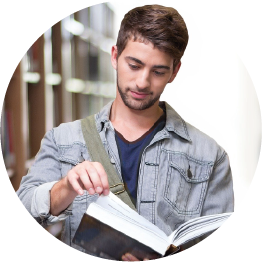 GIOVANNI CRONA
ACCOUNT MANAGER
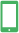 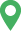 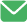 Bilzen, 17218 USA
mail@domain.ltd
986-462-6578
PROFILE
Lorem ipsum dolor sit amet, consectetuer adipiscing elit, sed diam nonummy nibh euismod tincidunt ut laoreet dolore magna aliquam erat volutpat. Ut wisi enim ad minim veniam, quis nostrud exerci tation ullamcorper suscipit lobortis nisl ut aliquip ex ea commodo.
TO:
Dear Mister Heaney
Tad Heaney MD
Jakubowski, Marks and Hintz
597 Treutel Plains
484-322-8586
mail@domain.ltd
January 25/2020
Lorem ipsum dolor sit amet, consectetuer adipiscing elit, sed diam nonummy nibh euismod tincidunt ut laoreet dolore magna aliquam erat volutpat. Ut wisi enim ad minim veniam, quis nostrud exerci tation ullamcorper suscipit lobortis nisl ut aliquip ex ea commodo consequat.

Duis autem vel eum iriure dolor in hendrerit in vulputate velit esse molestie consequat, vel illum dolore eu feugiat nulla facilisis at vero eros et accumsan et iusto odio dignissim qui blandit praesent luptatum zzril delenit augue duis dolore te feugait nulla facilisi.

Lorem ipsum dolor sit amet, cons ectetuer adipiscing elit, sed diam nonummy nibh euismod tincidunt ut laoreet dolore magna aliquam erat volutpat. Ut wisi enim ad minim veniam, quis nostrud exerci tation ullamcorper suscipit lobortis nisl ut aliquip ex ea commodo consequat.

Sincerely,
GiovanniC
Giovanni Crona